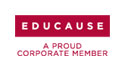 Building an Employee Value Proposition to Attract Top IT Talent
This presentation leaves copyright of the content to the presenter. Unless otherwise noted in the materials, uploaded content carries the Creative Commons Attribution-NonCommercial-ShareAlike license, which grants usage to the general public with the stipulated criteria.
What is an employee value proposition?
A compelling set of reasons why talented professionals would want to work at a certain company—above other companies.
The Employee Value Proposition
Attraction
Engagement
Work
Opportunity
Organization
People
Reward
Culture
Increases the size of theavailable talent pool
Improves employeeeffort and output
Improves retention
The Employee Value Proposition
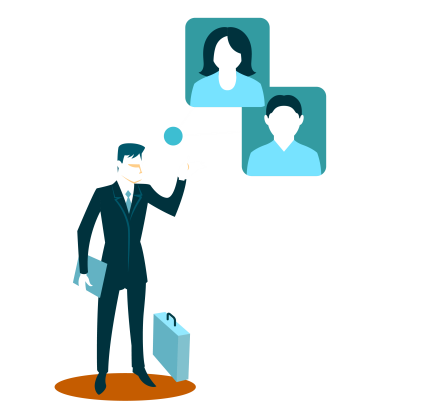 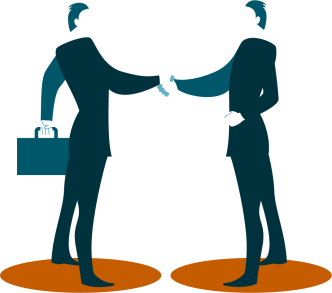 Breakouts
Why would a top IT professional
choose your institution over their other options?
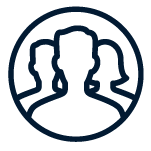 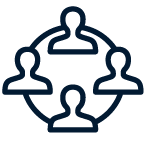 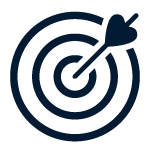 Discover what your employees value
Find what differentiates you over the competition
Target the priorities of your institution
Thank you!Dan Cagledcagle@teksystems.comKori Pykecpyke@teksystems.comSarah Sadlerssadler@teksystems.com